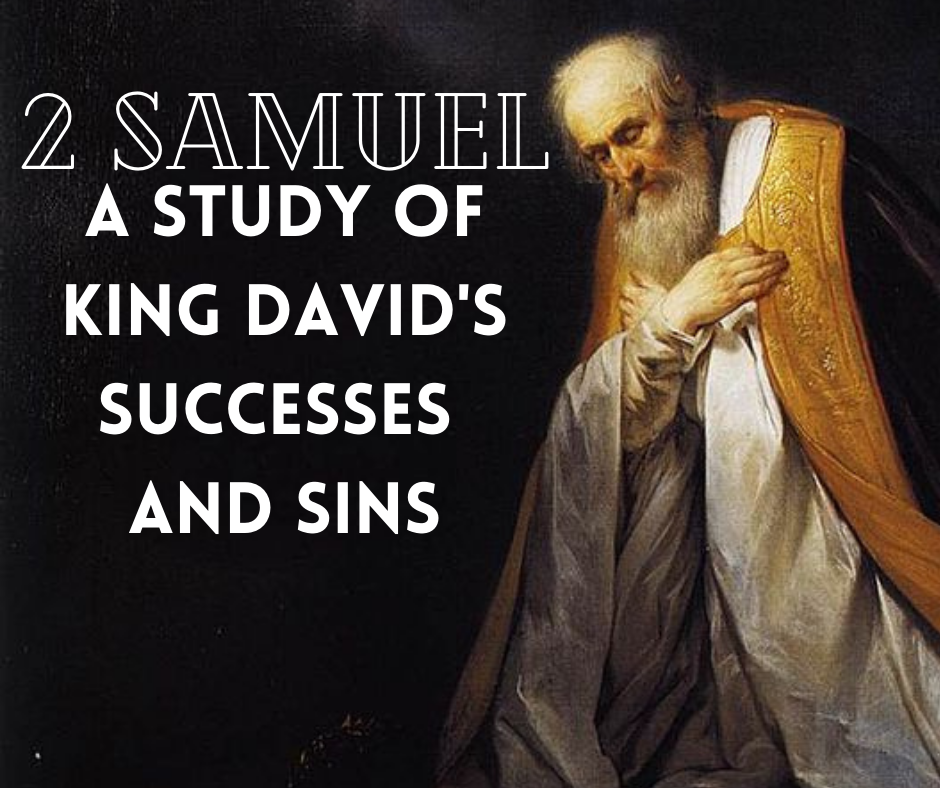 Ch. 11: Blunder with Bathsheba
Blunder with Bathsheba
The Bad Days, Chapters 11-20
This chapter illustrates God’s ultimate plan being fulfilled > getting to Christ.
Mathew 1: David (Bathsheba) > Solomon > Joseph (Mary) > Jesus
Luke 3: David > Nathan > Joseph > Jesus
Sin has its consequences.
1. The Sin								    1-5
1: victory at Medeba took place in autumn, winter coming on, Joab returned to Jerusalem; D should have gone to battle, not stayed home!
2: in the East, it was improper to look over to the inner court of the adjacent building; D had a harem of ~20 women, didn’t need any more > had too many to start with!
1. The Sin								    1-5
3: also called Bethshua in 1C 3:5; Eliam is the son of Ahithopel, 2S 23:34; she is A’s grand-daughter; Uriah is the hero of the story; residence adjacent to palace indicates status
4: no record of unwillingness on B’s part; uncleanness: after time of the month allowed conception to occur easily; shameful to lie with her!
1. The Sin								    1-5
5: both guilty of Lev. 20:10. B recognizes they are in grave trouble & alarmed.
2. The Coverup (9 Total)			  6-13
1S 21:5: stern prohibition of sexual relations on the part of soldiers who were consecrated to warfare
6: 1 send me Uriah: hoping to make this child look legitimately Uriah’s
7: 2 pure hypocrisy: deception on why he was called
2. The Coverup (9 Total)			  6-13
8: 3 go to your house & wash your feet: well-known idiom, cf. v. 11.
9: D instructed servants to spy, possibly the same ones that brought B to D
10: shameful conduct probably becoming known
11: apparently Ark taken into battle, Absalom did such, 15:24
2. The Coverup (9 Total)			  6-13
11: tents: possibly used for Feast of Tabernacles meaning 6 months have passed since the start of the siege; refusal shows D’s efforts in vain. 
12: 4 keeping Uriah in town
13: 5 making Uriah drunk, Habakkuk 2:15-16. Matthew Henry: “Robbing a man of his reason is worse than robbing him of his money.”
3. Removal of Evidence		    14-29
14: 6 letter to Joab: most despicable act of treachery; Uriah carried his death note!
16: 7 massacre of 18 men: LXX provides info on number. These men were murdered by direct command of king David.
18: 8 Joab’s letter: would’ve looked like everything was going normal on warfront; little speculation on this.
3. Removal of Evidence		    14-29
22-25: whole city of Jerusalem becoming aware of D’s sinful actions. No way to avoid consequences: B is pregnant with D’s child
26: 9 marriage: not long after the period of mourning passed, a “shotgun wedding.” “Child would have been born 5 months early.”
27: God displeased. A moment of tragic sorrow for D and all Israel.
Lessons
Just because we see something we like doesn’t mean we can take it. D was under the command not to covet his neighbor’s wife” – Jesus instituted the same today.
People today try to coverup their sins. D tried 9 times and none of them worked. Too many try to cover up with #9: God knows, and people know. Admit sin, repent of sin, live faithful to God.
Uriah is the true hero in this chapter; he does his best to obey his commands and should be praised.
Sermon © 2021 Justin D. ReedPresentation © 2021 Justin D. Reed

Provided free through Justin Reed’s Bible ResourcesPost Office Box 292, Woodbury TN 37190thejustinreedshow.com/bibleresourcesjustinreedbible.com
“To God be the Glory!”
193

Title card made by Justin D. Reed; photo courtesy of Wikipedia.